IIP Lab Seminar
Multi-modal Deep Learning
Aug. 2022
Intelligent Information Processing Lab
JunHo Yoon
IIP Lab Seminar. Multi-modal Deep Learning / Early&Late Fusion
Multimodal Learning
■ Modality

인간의 감각기관으로 부터 수집되는 다양한 형태의 데이터를 사용하여 모델을 학습
Vision / Text / Speech / Touch / Smell / (+Meta data)

Key Point : 각각의 데이터의 특성을 통합
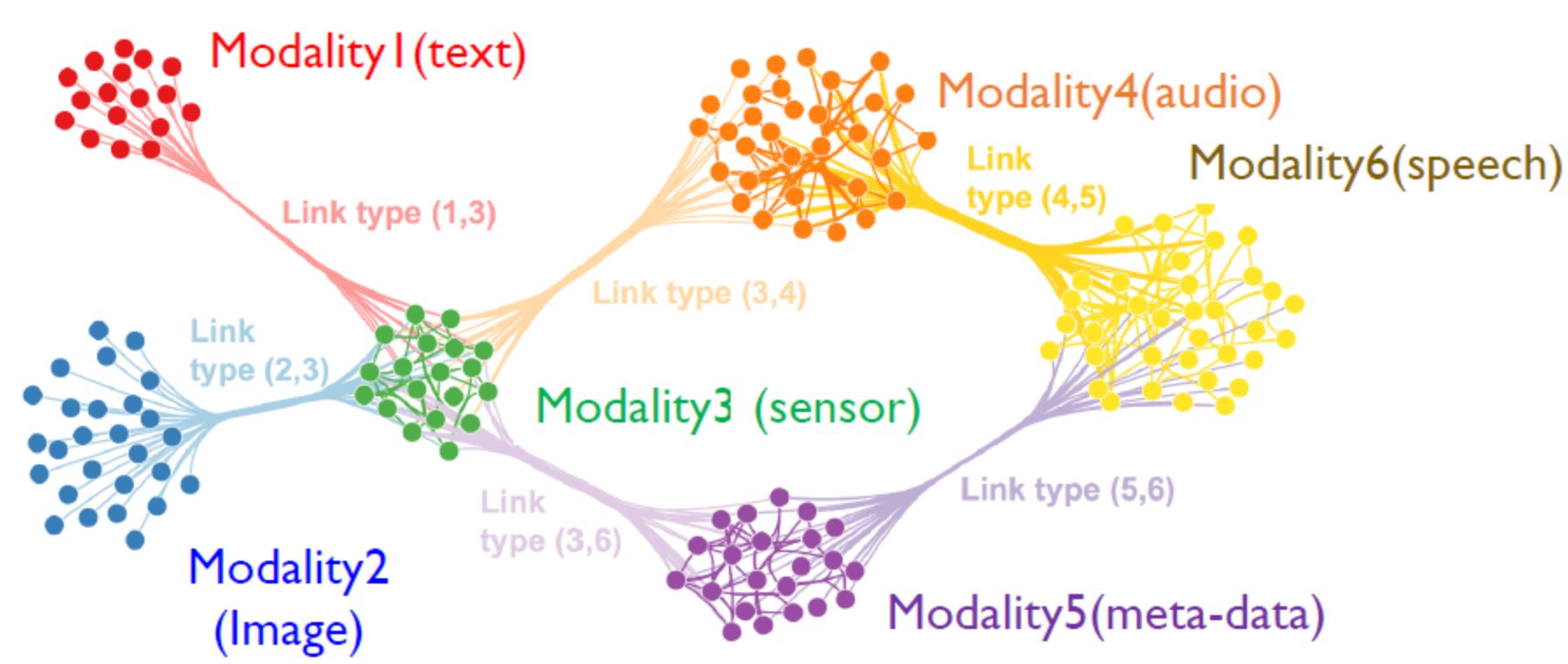 2
IIP Lab Seminar. Multi-modal Deep Learning / Early&Late Fusion
Multimodal Learning
■ Model의 통합

각 모델의 예측 값을 통합
Ex) Ensemble
■ Embedding Vector의 통합

신경망을 통해 추출된 Embedding Vector를 선형 결합
■ 데이터 차원의 통합

추출된 Embedding Vector를 차원이 같은 데이터로 변환
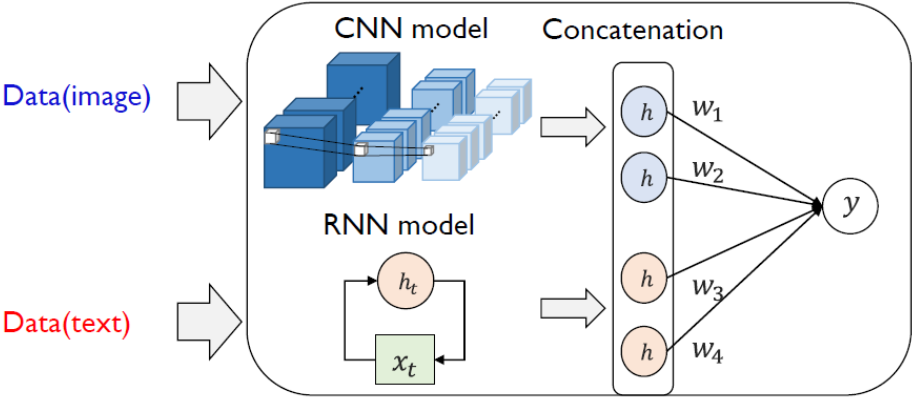 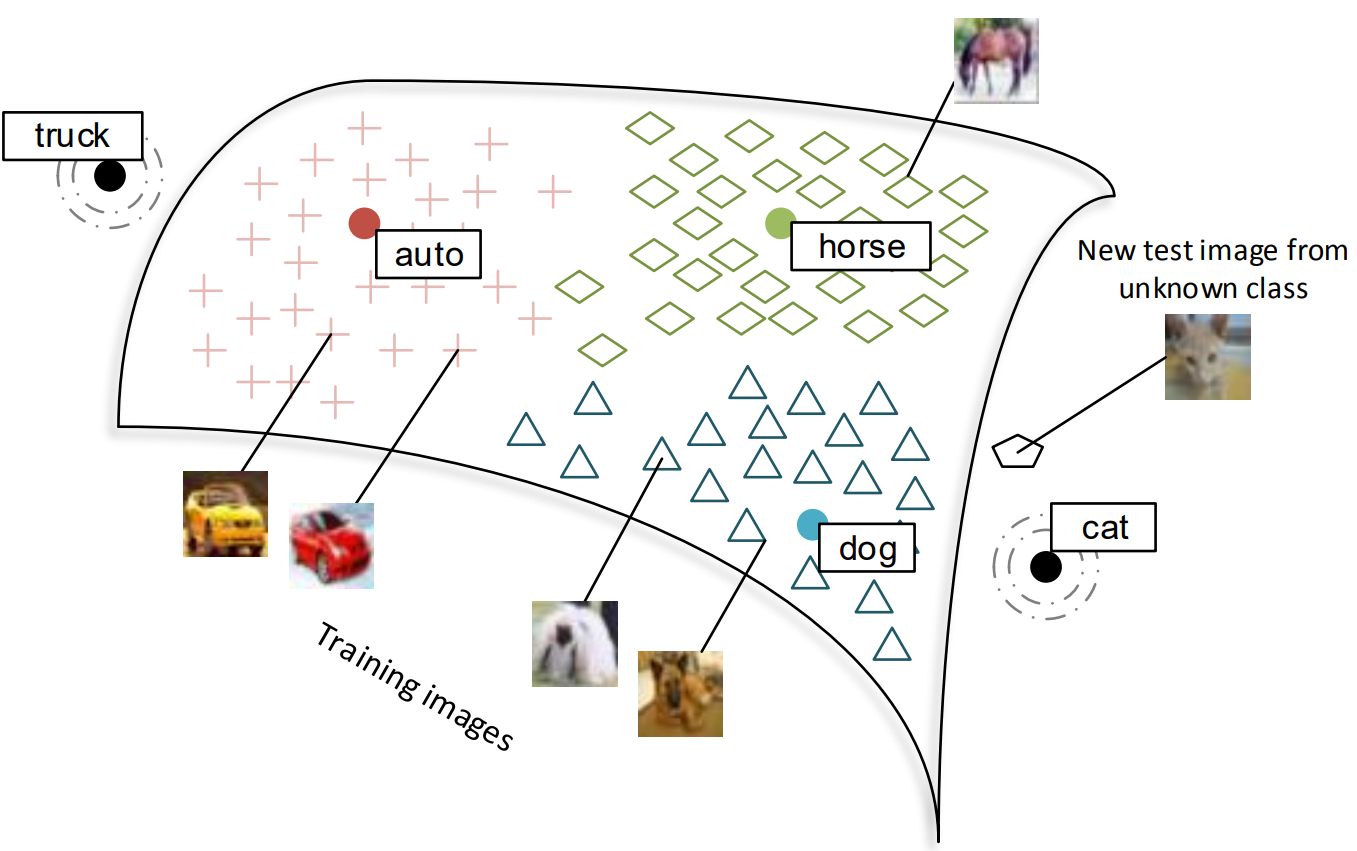 3
IIP Lab Seminar. Multi-modal Deep Learning / Early&Late Fusion
Multimodal Learning
■ Task

Representation	: Multi-modal Data를 어떻게 요약할 것인지
Alignment	: 각 Modality 데이터의 관계를 파악
Fusion		: 각 Modality 데이터를 결합하여 Target 값을 예측
Co-learning	: Knowledge가 부족한 특정 Modality 데이터를 다른 특성의 데이터를 사용하여 보완
Translation	: Entity를 다른 Modality의 Entity로 변환(생성)
■ Existing Method

Early Fusion	: 결합(투영)한 이후 데이터의 특징 추출  인지 (Cognitive)
Late Fusion	: 각 데이터의 특징을 추출한 이후 결합   지각 (Perception)
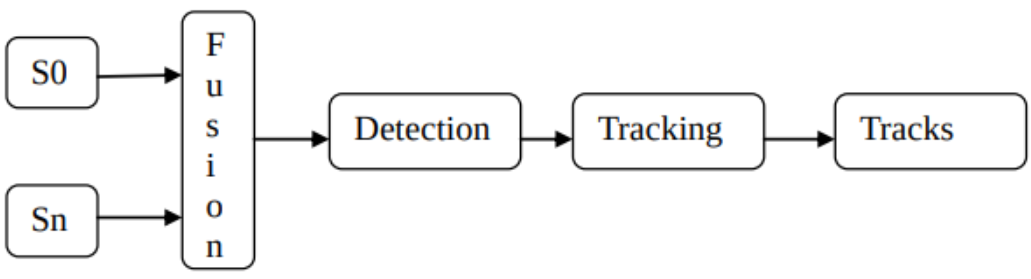 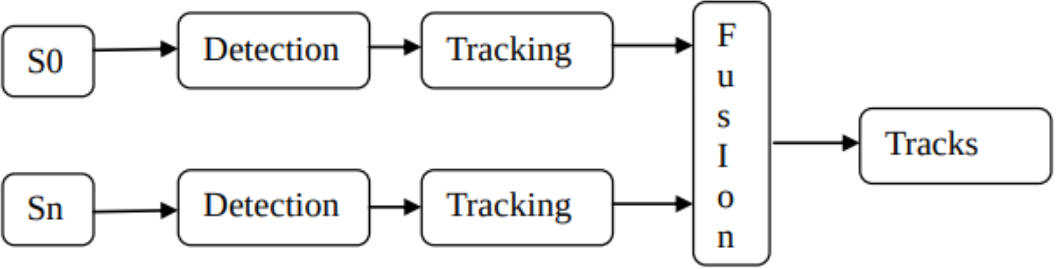 [ early fusion ]
[ late fusion ]
4
IIP Lab Seminar. Multi-modal Deep Learning / Early&Late Fusion
Base Model
■ Vision Transformer

Contributions
이미지 분류에서 Convolution 기법을 사용하지 않고 유의미한 성능을 달성함
이미지 패치(patch)를 단어와 같이 처리
Transformer의 Encoder를 컴퓨터 비전에 적용  향후 ViT 발전 가능

Limitations
대용량 데이터가 필요한 사전학습
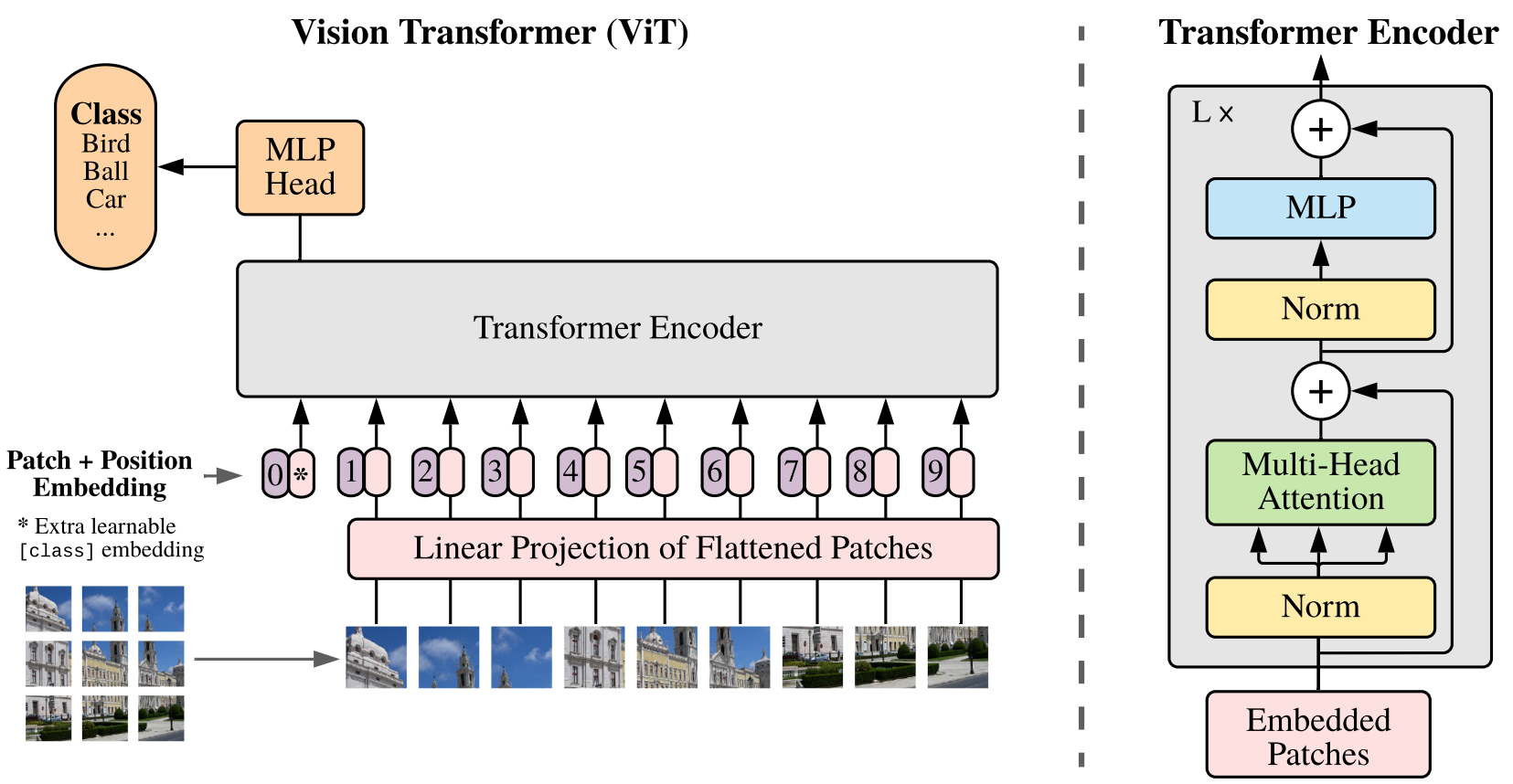 ■ Early&Late Fusion

Contribution
대용량 데이터가 필요한 사전학습 대신 부족한 이미지 특성을 텍스트 데이터로 부터 보완
5
IIP Lab Seminar. Multi-modal Deep Learning / Early&Late Fusion
N24News
■ A New Dataset for Multimodal News Classification
Wang, Zhen, Xu Shan, and Jie Yang. "N24News: A New Dataset for Multimodal News Classification." arXiv preprint arXiv:2108.13327 (2021).
Citation : 2

Architecture
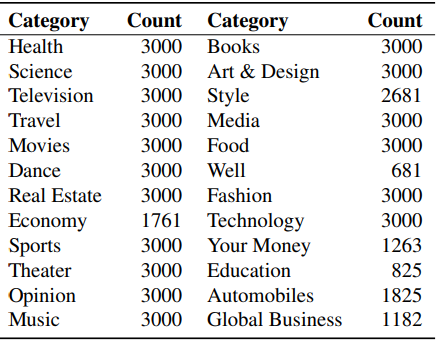 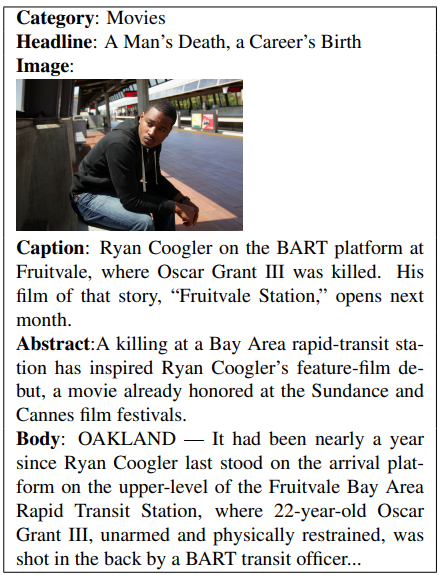 6
IIP Lab Seminar. Multi-modal Deep Learning / Early&Late Fusion
Proposed model
■ Early&Late Fusion
Image
Image
[CLS]
Image
[CLS]
Early_F
[CLS]
Vision Transformer
Encoder
Class

Health
Science
Travel
Movies
Dance
...
Real Estate
Sports
Theater
Music
Early_F

Context
Image

Emb
Image

Context
MLP
Vision Transformer
Input Embedding
Early&Late
Fusion
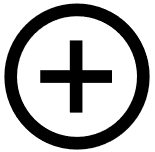 Text
[CLS]
Text
Transformer
Encoder
Text

Emb
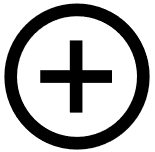 Early
Fusion
Transformer
Input Embedding
7
IIP Lab Seminar. Multi-modal Deep Learning / Early&Late Fusion
Input Embedding
■ Image & Text - Early Fusion
0
Input
Token Embedding
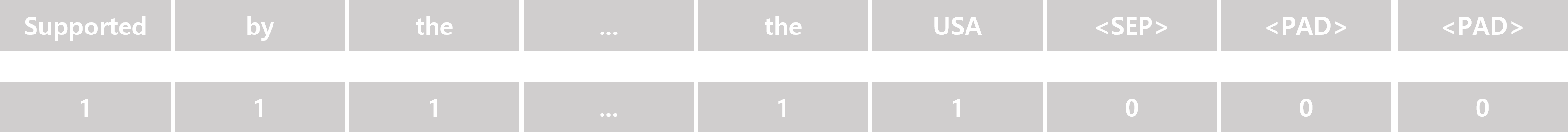 x
Attention Mask
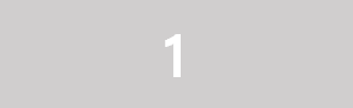 +
0
1
2
3
4
5
7
8
9
6
*
*
*
*
*
*
*
<cls>
*
*
Patch + Position Embedding
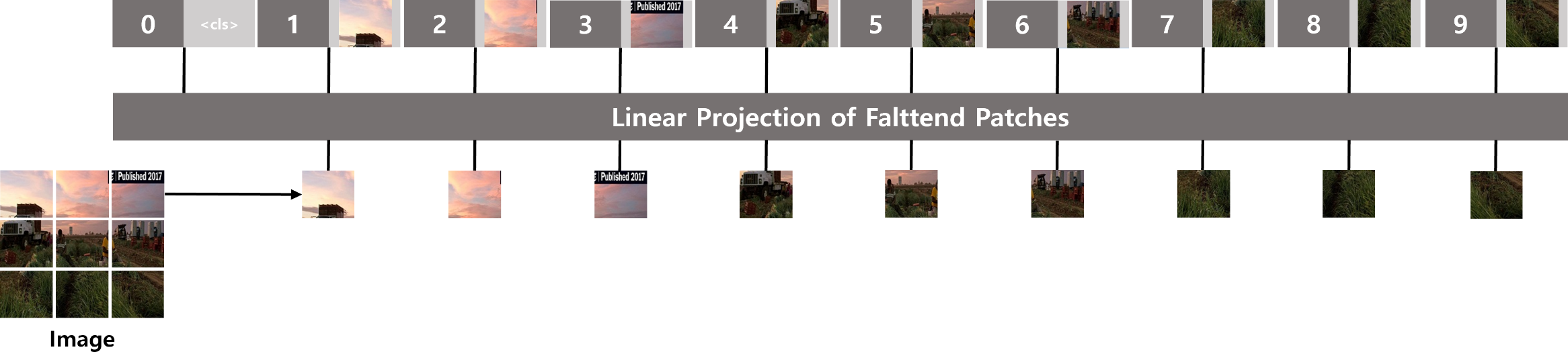 8
IIP Lab Seminar. Multi-modal Deep Learning / Early&Late Fusion
Experiment - Metrics
■ Image-only, Early Fusion, Late Fusion, Early&Late Fusion

precision / recall / f1-score / accuracy
Research Plan
9
IIP Lab Seminar. Multi-modal Deep Learning / Early&Late Fusion
Ablation Study - Metrics
■ Early Fusion, Late Fusion, Early&Late Fusion | Question Query

Text  Question Query (T) : What section is this news photo about?
Text  Question Query (F) : Original Dataset

precision / recall / f1-score / accuracy
10
IIP Lab Seminar. Multi-modal Deep Learning / Early&Late Fusion
Contribution
■ Early&Late Fusion

Single Modality (Image-only)의 부족한 특징 정보를 다른 Modality (Text) 데이터를 사용하여 보완

기존 Multimodal Fusion방식과 달리 Attention을 활용한 각 특성의 데이터를 고려한 특징 추출 가능

Early Fusion과 Late Fusion을 함께 사용함으로써 모델의 인지(Cognitive), 지각(Perception) 능력 향상
■ Question Query

기존 Multimodal Learning의 경우 학습 모델에 대한 평가를 위해 입력 값으로 모든 정보가 필요함

Early&Late Fusion를 활용해 모델 평가 시 Text Modal의 경우 Question Query를 활용해 Application 증가
11
IIP Lab Seminar. Multi-modal Deep Learning / Early&Late Fusion
Thank you 
JunHo Yoon   윤준호
Department of Computer Engineering, Gachon University | Researcher

Tel. +82-31-750-8822   Mobile. +82-10-9110-6257
E-mail. junho6257@gachon.ac.kr